আজকের ক্লাশে সবাইকে
স্বাগতম
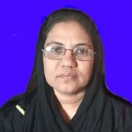 উম্মে ছালমাকম্পিউটার প্রদর্শকশহীদ জিয়া বিজনেস ম্যানেজমেন্ট ইনস্টিটিউটিপেকুয়া, কক্‌সবাজার।
০১৮৭০৭১৬১৭৯
ummaysalma203@gmail.com
এইচ.এস.সি (বিএম)
কম্পিউটার অফিস অ্যাপ্লিকেশন-১
শ্রেণিঃ একাদশ
স্প্রেডশীট প্যাকেজ চালু এবং স্ক্রীনের বিভিন্ন এরিয়ার পরিচিতি
সময়ঃ ৫০ মিনিট।
তারিখঃ  30-০৯-২০২০খ্রিঃ।
এসো নিচের ছবি গুলো লক্ষ্য করি
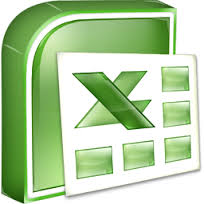 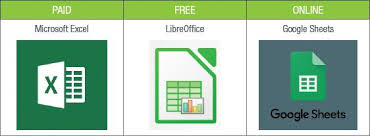 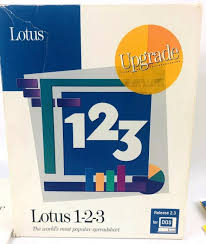 এ গুলো কিসের পরিচয় বহন করে?
 স্প্রেডশীটের পরিচয় বহন করে।
3
আজকের পাঠ
স্প্রেডশীট প্যাকেজ চালু এবং স্ক্রীনের বিভিন্ন এরিয়ার পরিচিতি
শিখনফল
এই পাঠ শেষে শিক্ষার্থীরা………
 ১। স্প্রেডশিট প্যাকেজ চালু করতে পারবে।
২।  স্প্রেডশিট সফ্‌টওয়্যারের বিভিন্ন অংশ চিহ্নিত করতে পারবে। 
৩। স্প্রেডশিট সফ্‌টওয়্যারের বিভিন্ন ফরমুলা  ব্যবহার করতে পারবে।
স্প্রেডশীট প্রোগ্রাম চালু বা খোলার নিয়ম
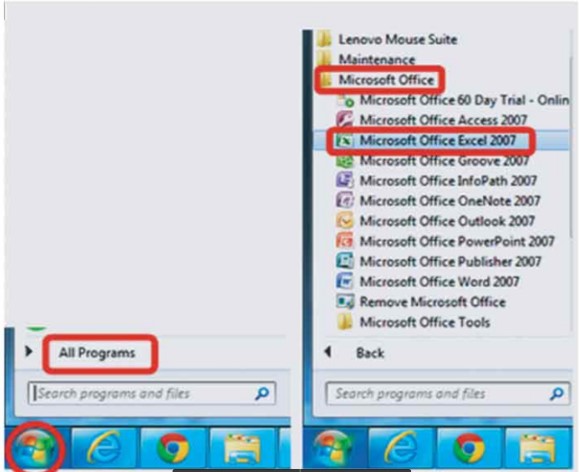 কলাম
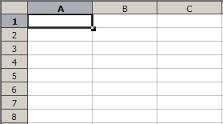 শারি
স্প্রেডশীট
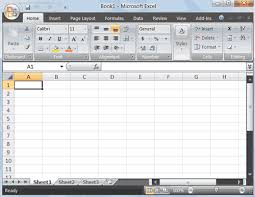 স্প্রেডশীট ব্যবহারের বিভিন্ন পরিচিতি
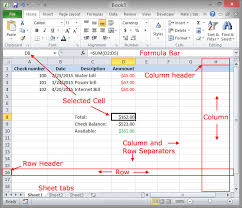 একক কাজ
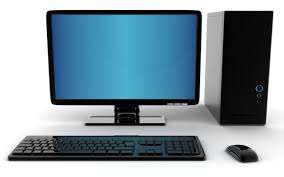 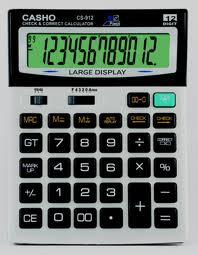 চিত্র তিনটির প্রধান ১টি প্রার্থক্য বল।
যোগ ও গুণের  সূত্রের ব্যবহার
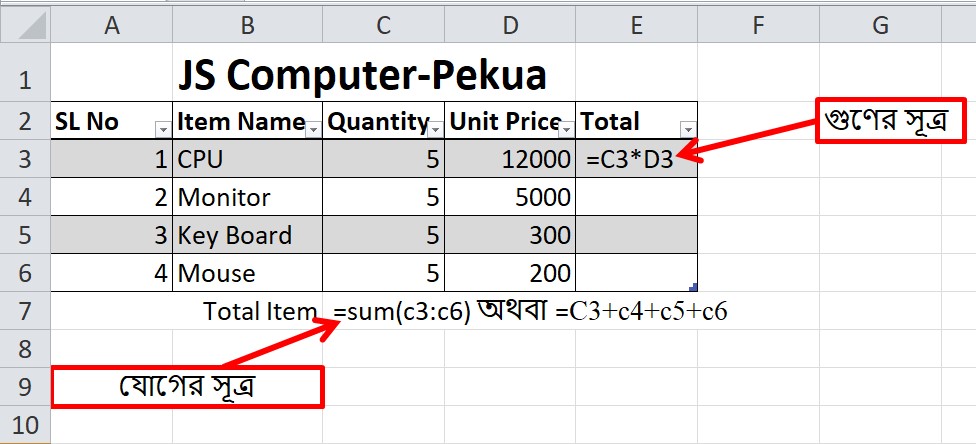 Shaheed Zia BMI-Pekua
দলীয় কাজ
মাইক্রোসফট এক্সেল – এর ৫টি ব্যবহার দেখাও।
মূল্যায়ন
স্প্রেডশী ব্যবহরের ৫টি ক্ষেত্রের নাম লিখ ?
২) নিচের ওয়ার্কশীটের Total এর জন্য কোনটি সঠিক?
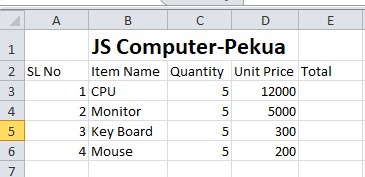 Shaheed Zia BMI-Pekua
ক) = C3+D3
খ)   = C3*D3
গ) = C3/D3
ঘ) = C3*D3
13
বাড়ির কাজ
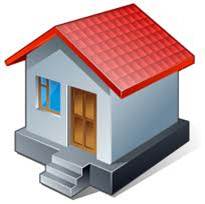 স্প্রেডশিটের ৫টি ব্যবহার লিখে আনবে।
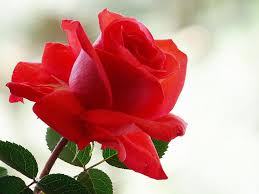 ধন্যবাদ